Тема:
Дія ділення. 
Задачі на ділення на рівні частини
Вивчаємо ділення на рівні частини
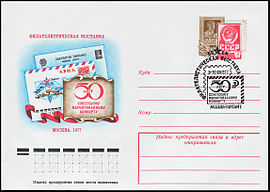 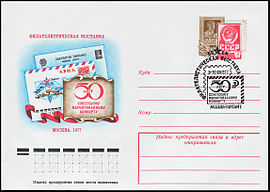 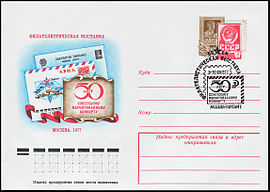 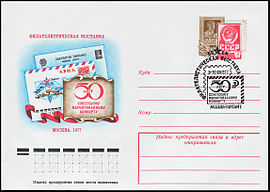 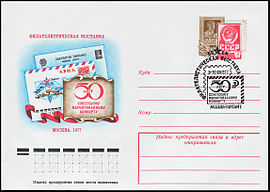 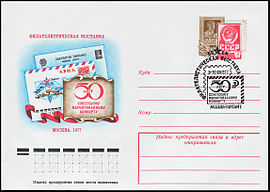 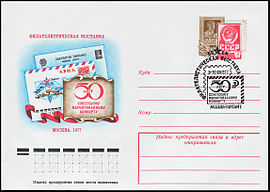 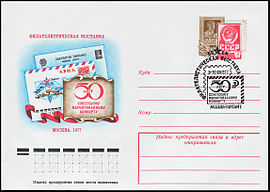 Пояснення. Листоноша поклала  8 листів у скриньки, по 2 листівки в кожну. Тобто 
4 людей  отримали по 2 листівки. 
Перевірка. 8 : 2 = 4 (людей).
Вивчаємо правила порядку виконання дій у виразах
Вирази 1
.
2
1
=
17- 9
1
17 – 9 = 8
2
1
3
27 + 0 : 35 – 18 =
Пам’ятка
У виразах без дужок спочатку виконують дії множення або ділення, а потім додавання або віднімання.
Вирази 2
Визнач, чи правильний порядок дій, та знайди значення виразів.
1
2
2
1
.
50 : ( 38 - 28 ) =
23 : 23   6 =
6
5
1
2
2
.
1
3
.
4
40 : ( 10   1)=
90 – 29 : 29   1 =
89
Пам’ятка

У  виразах з дужками спочатку виконують дії в дужках.
Обчисли вирази й запиши 
в робочий зошит.
10 : 5 =
2
4 : 4 =
1
8 : 4 =
2
10 : 2 =
5
4
40 : 10 =
3
6 : 2 =
Визнач порядок дій та обчисли.
1
2
3
4
56 – ( 24 – 12 ) + 8: 4 =
46
Дякую за увагу !